Интерактивная игра
« Устное народное творчество»
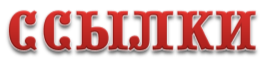 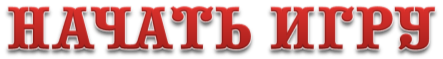 Интерактивная игра
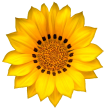 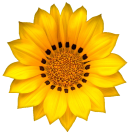 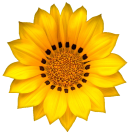 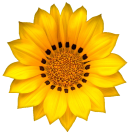 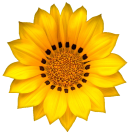 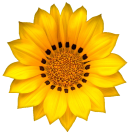 СКАЗКА
10
20
30
40
50
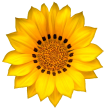 ЗАГАДКА
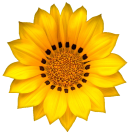 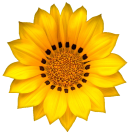 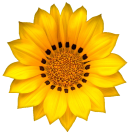 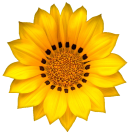 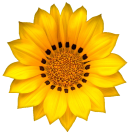 10
20
30
40
50
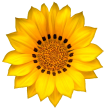 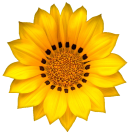 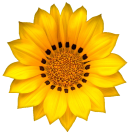 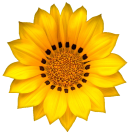 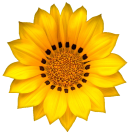 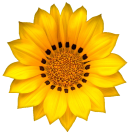 МАЛЫЕ ЖАНРЫ ФОЛЬКЛОРА
10
20
30
40
50
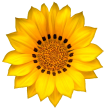 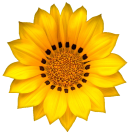 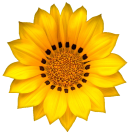 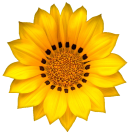 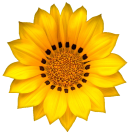 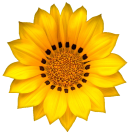 ПЕСНЯ
10
20
30
40
50
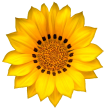 ПОСЛОВИЦЫ
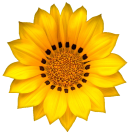 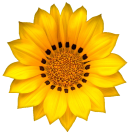 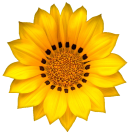 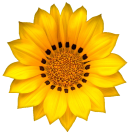 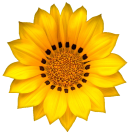 10
20
30
40
50
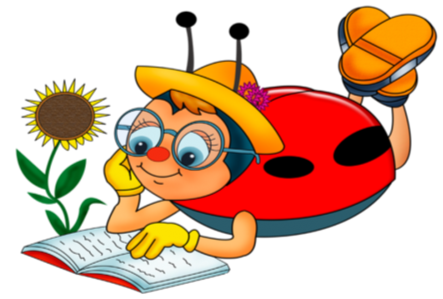 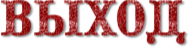 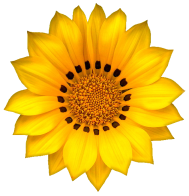 СКАЗКИ
10
«Влез и этот – семеро стало, да так тесно, что
того и гляди, разорвётся»
«Рукавичка»
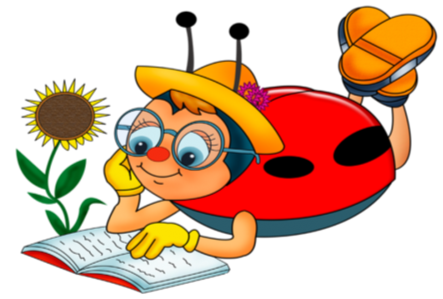 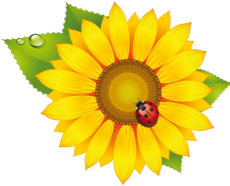 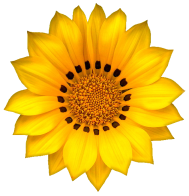 Сказка
20
«Яблоня ей не сказала. Побежала девочка дальше.
Течёт молочная река в кисельных берегах»
«Гуси – лебеди»
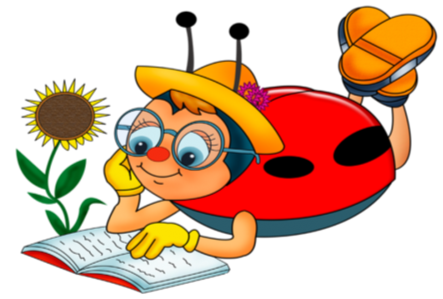 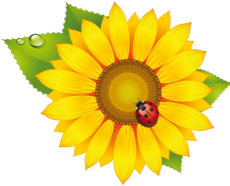 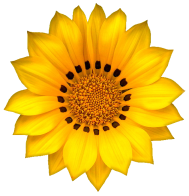 СКАЗКА
30
Шёл солдат на побывку. Притомился в пути, есть хочется. Дошёл до деревни, постучал в крайнюю избу…
«Каша из топора»
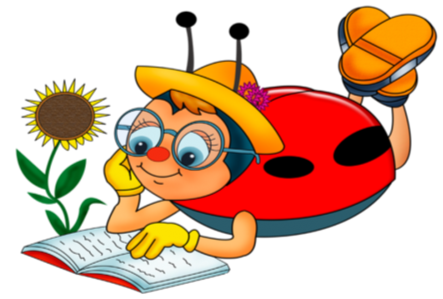 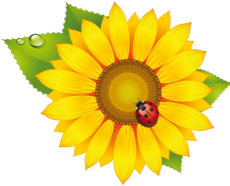 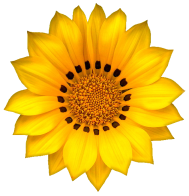 СКАЗКА
40
«Петушок всё торопился, всё торопился, 
а курочка знай себе приговаривает…»
«Петушок и бобовое
зёрнышко»
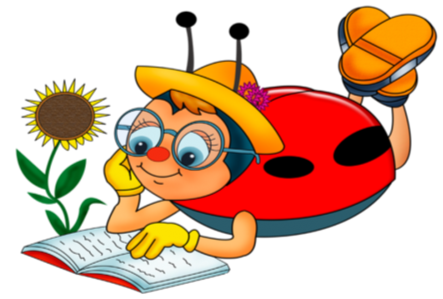 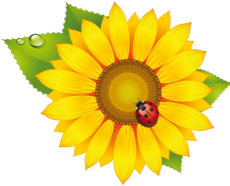 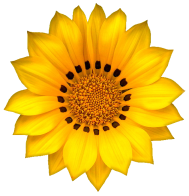 СКАЗКА
50
«Как аукнулось, так и откликнулось»
«Лиса и Журавль»
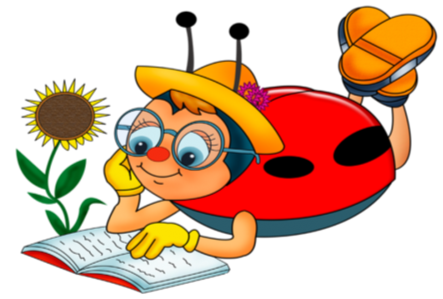 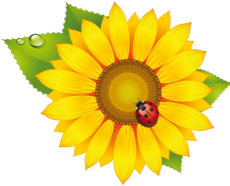 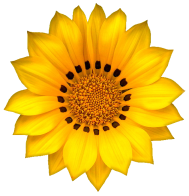 ЗАГАДКА
10
Крашеное коромысло
Через реку повисло.
Радуга
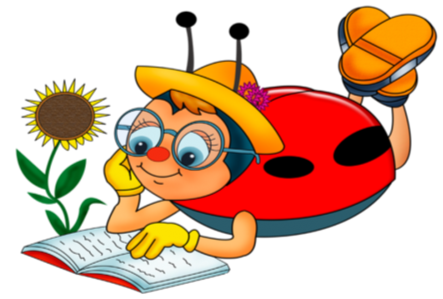 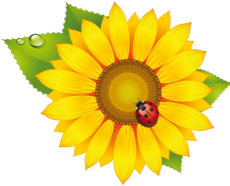 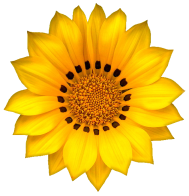 ЗАГАДКА
20
Не ездок, а со шпорами,
Не сторож, а всех будит.
Петух
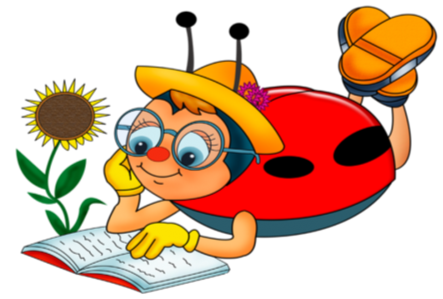 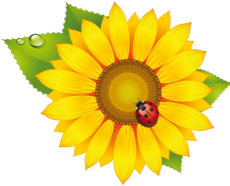 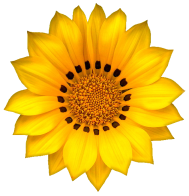 ЗАГАДКА
30
Посреди двора стоит копна: спереди – вилы, сзади – метла.
Корова
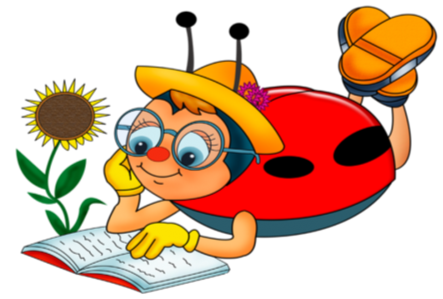 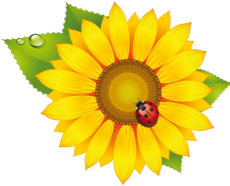 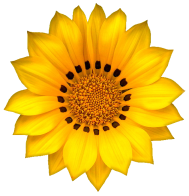 ЗАГАДКА
40
Стоит дом,
Кто в него войдёт,
Тот ум приобретёт.
Школа
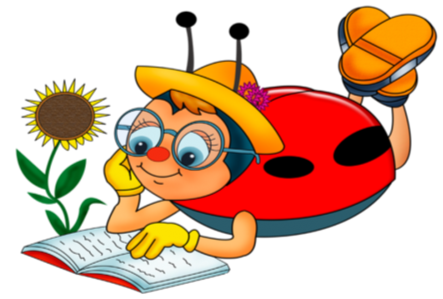 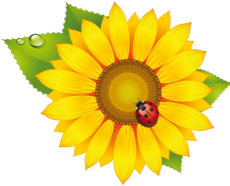 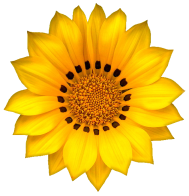 ЗАГАДКА
50
Пришла без красок и без кисти 
И перекрасила все листья.
Осень
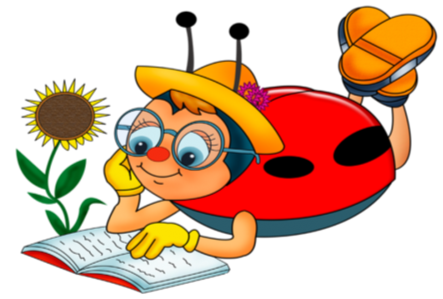 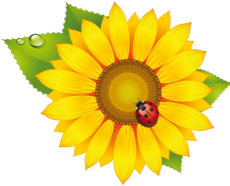 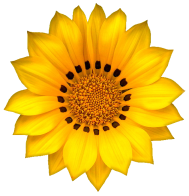 МАЛЫЕ ЖАНРЫ ФОЛЬКЛОРА
10
Определи жанр произведения: считалка, скороговорка, закличка, прибаутка
Со второго этажа полетели три ножа: красный, синий, голубой.
Выбирай себе любой.
Считалка
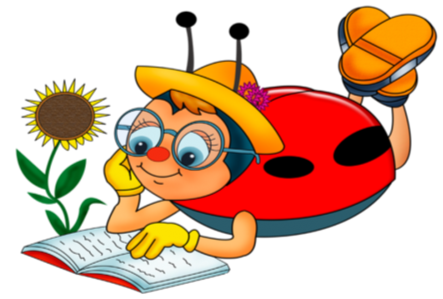 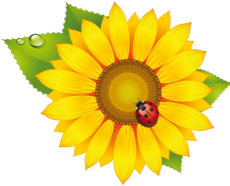 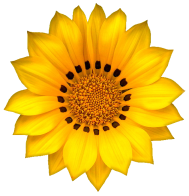 МАЛЫЕ ЖАНРЫ ФОЛЬКЛОРА
20
Определи жанр произведения: считалка, дразнилка, скороговорка, закличка, прибаутка
Обманули простака на четыре кулака,На щелбан и на подушку, на зелёную лягушку.
Дразнилка
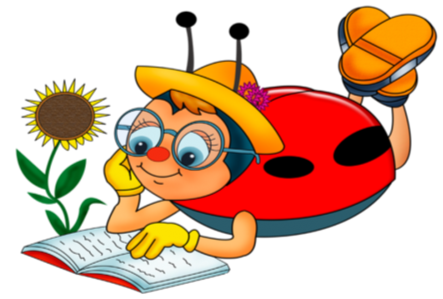 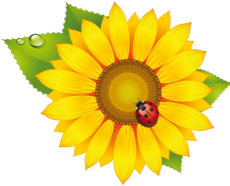 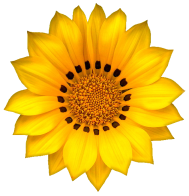 МАЛЫЕ ЖАНРЫ ФОЛЬКЛОРА
30
Определи жанр произведения: считалка, дразнилка, скороговорка, закличка, потешка
Идёт коза рогатая, за малыми ребятами.
Ножками топ, топ. Рожками хлоп, хлоп.
Потешка
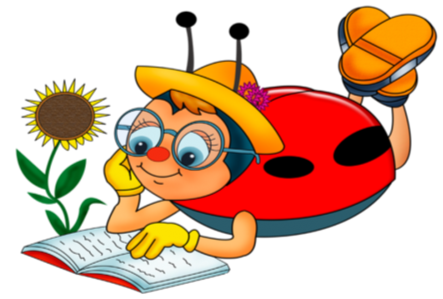 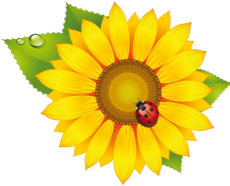 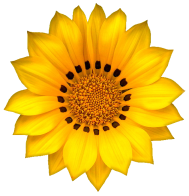 МАЛЫЕ ЖАНРЫ ФОЛЬКЛОРА
40
Определи жанр произведения: считалка, скороговорка, закличка, прибаутка
На дворе трава, на траве дрова.
Раз дрова, два дрова, три дрова.
Скороговорка
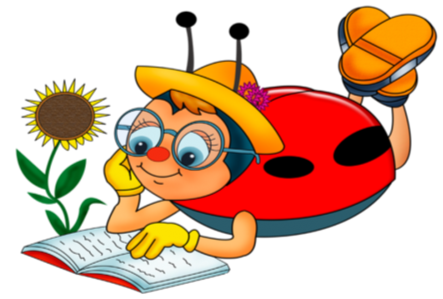 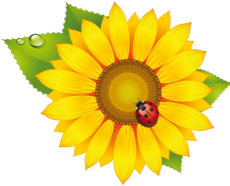 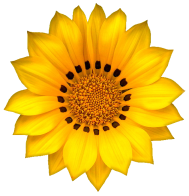 МАЛЫЕ ЖАНРЫ ФОЛЬКЛОРА
50
Определи жанр произведения: считалка, скороговорка, закличка, прибаутка
Дождик, дождик, лей, лей
На меня и на людей!
А на Бабу – Ягу хоть по тысячу ведру!
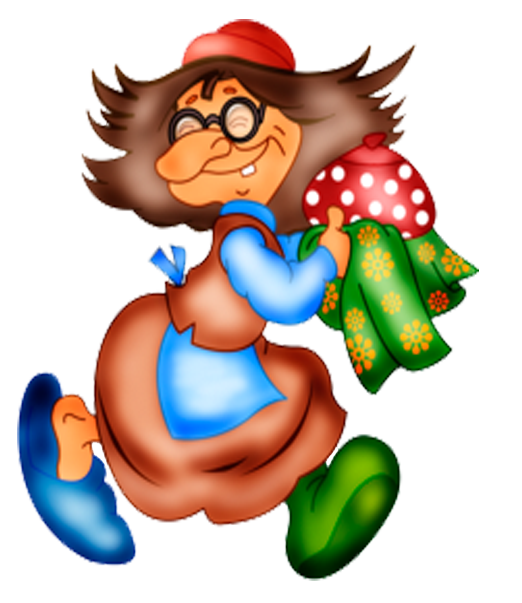 Закличка
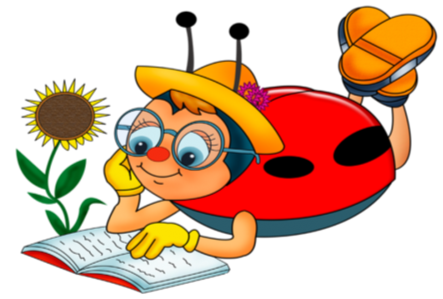 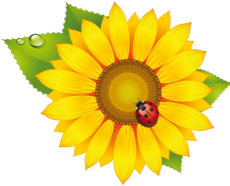 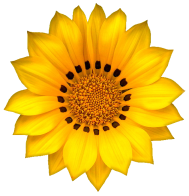 ПЕСНЯ
10
Какими обычно бывают колыбельные песни?
Весёлыми, задорными, спокойными, бодрыми, монотонными, печальными, радостными.
Спокойными, монотонными
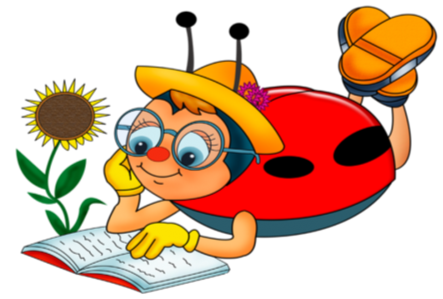 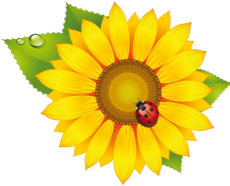 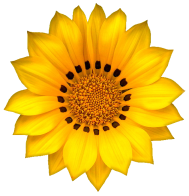 ПЕСНЯ
20
Какие деревья чаще всего воспевают в русских народных песнях? Ель, сосна, дуб, клён, берёза, рябина, липа, осина.
Берёза, рябина
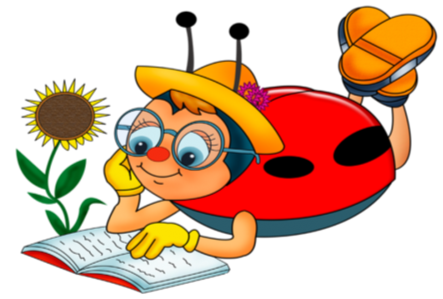 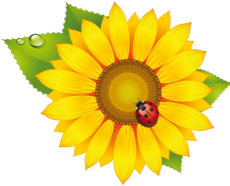 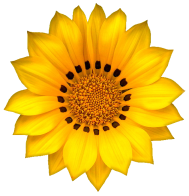 ПЕСНЯ
30
Когда и какие действия сопровождали такими словами? 
Ножки, ножки,
  -  Куда вы бежите?
В лесок по мошок: избушку лишить,  чтоб не холодно жить.   (Мошок – мох, лишить –прокладывать,  конопатить избу мхом).
Так обучают ребенка ходить.
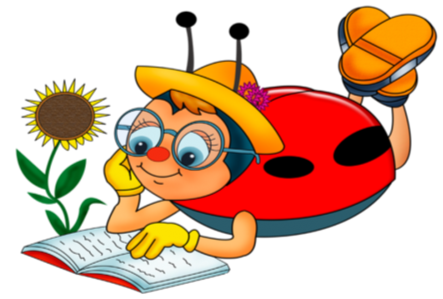 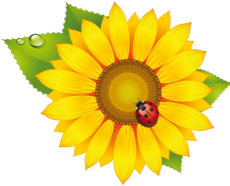 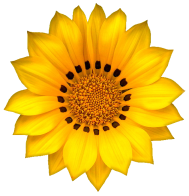 ПЕСНЯ
40
Как называется такая песня?
Ой вы, жаворонки,   жавороночки,
 Летите в поле,  несите здоровье:
 Первое – коровье,    второе – овечье,  третье – человечье.
( Веснянка. В них перечислялись блага, которые ждут от наступления весеннего тепла и лета: главным было ожидание здоровья).
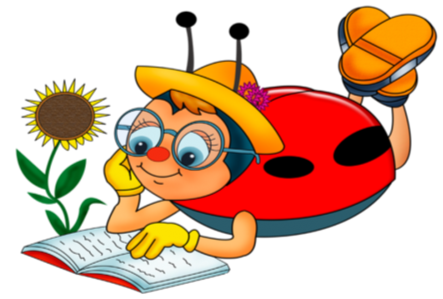 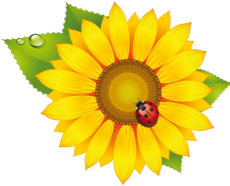 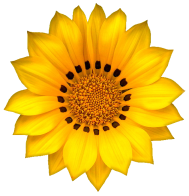 ПЕСНЯ
50
Определи тему песни:
«А качи, качи, качи,
Прилетели к нам грачи.
Они сели на ворота.
Ворота – то срип, срип!...»
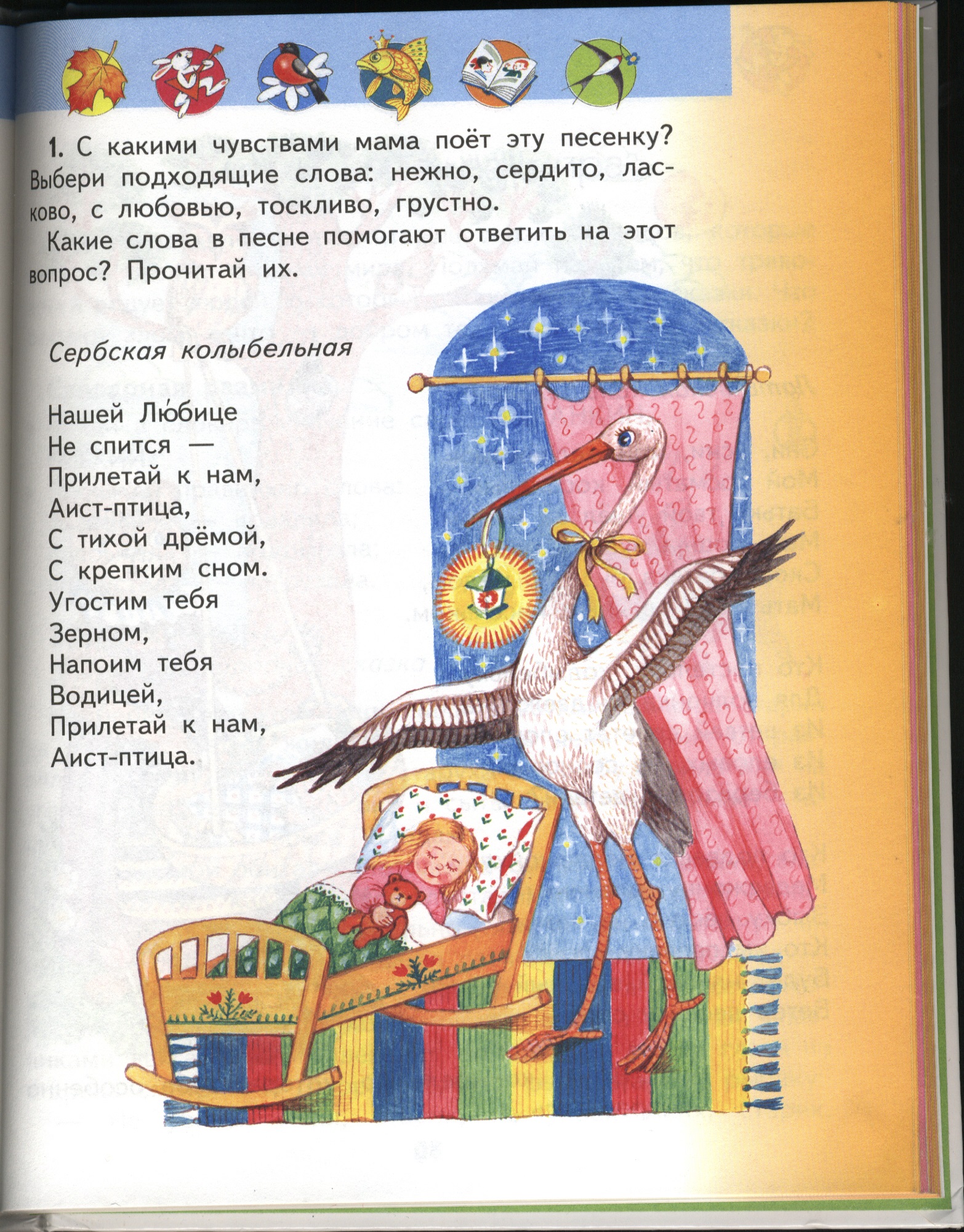 Колыбельная песня
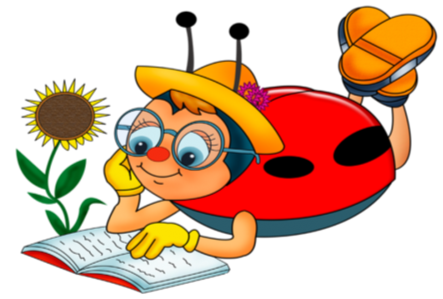 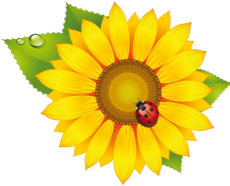 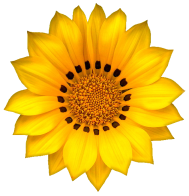 ПОСЛОВИЦЫ
10
Работай до поту,
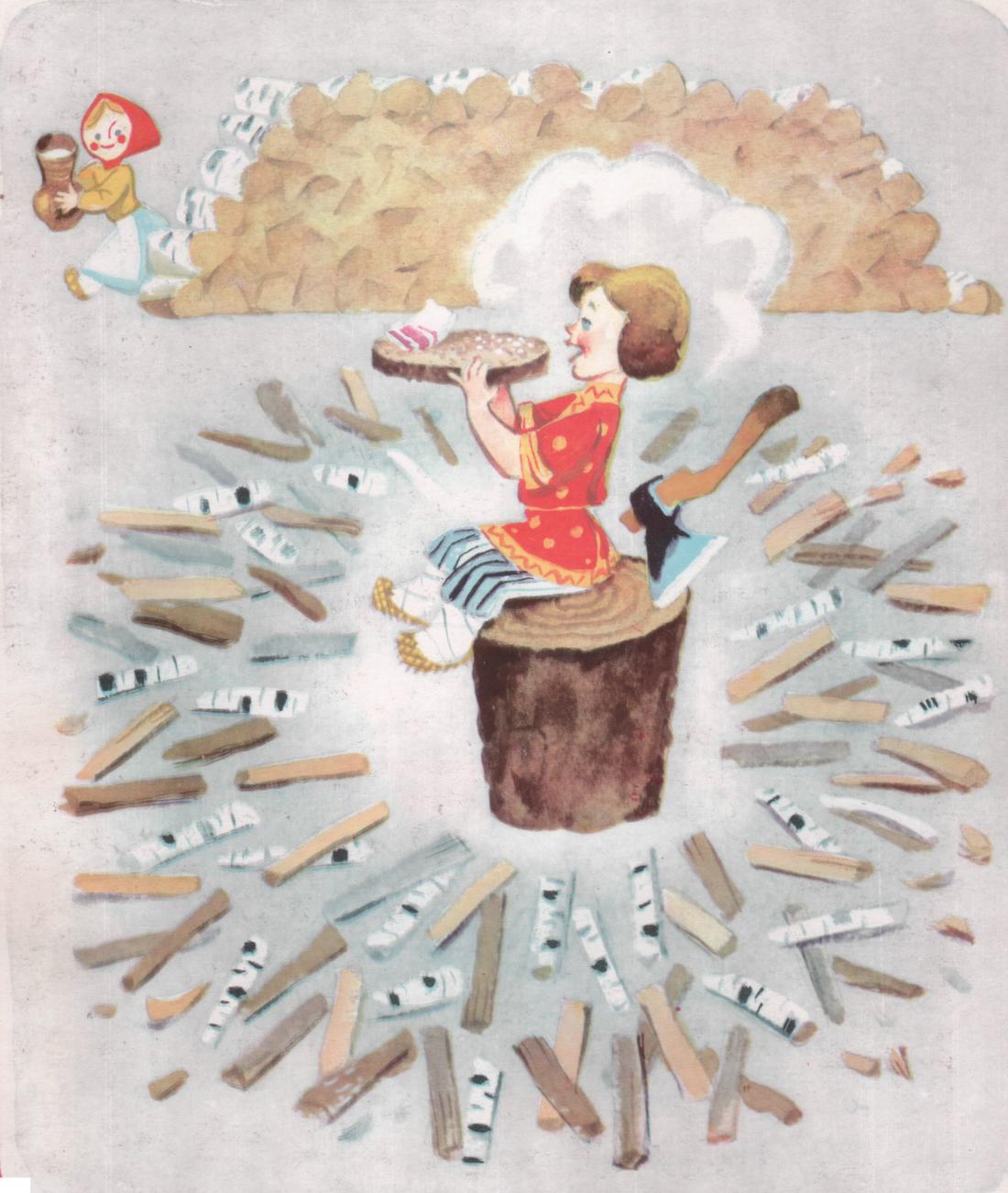 поешь в охоту
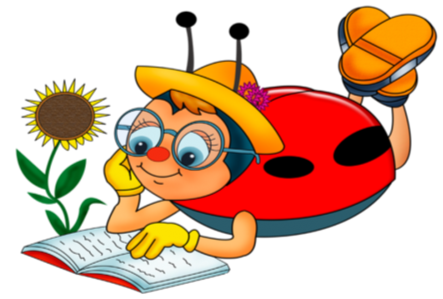 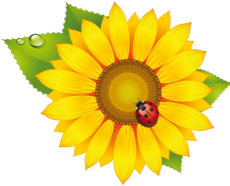 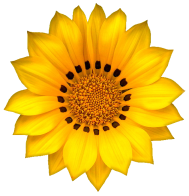 ПОСЛОВИЦЫ
20
Скучен день до вечера,
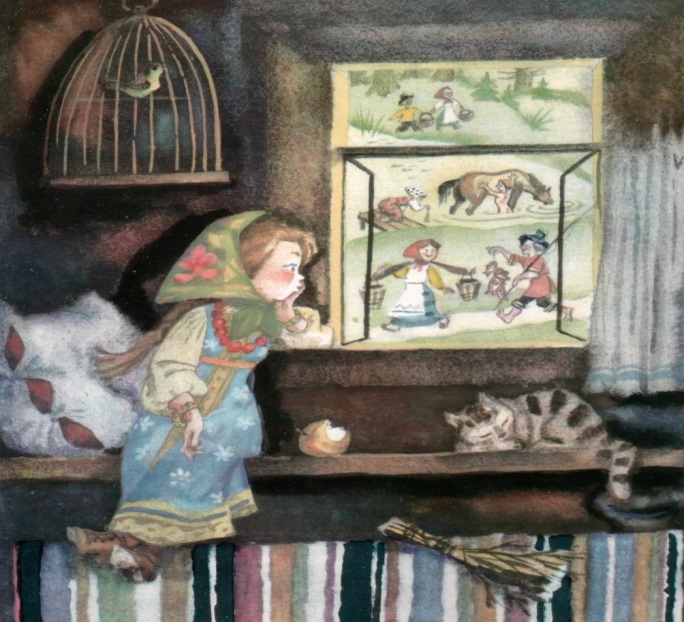 когда делать нечего.
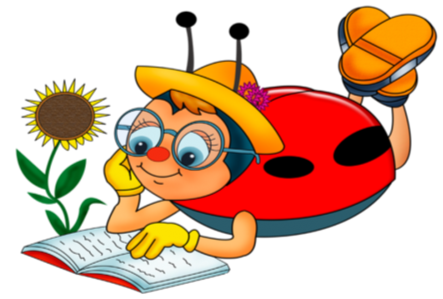 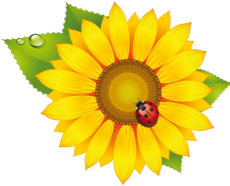 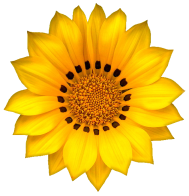 ПОСЛОВИЦЫ
30
Собирай по ягодке,
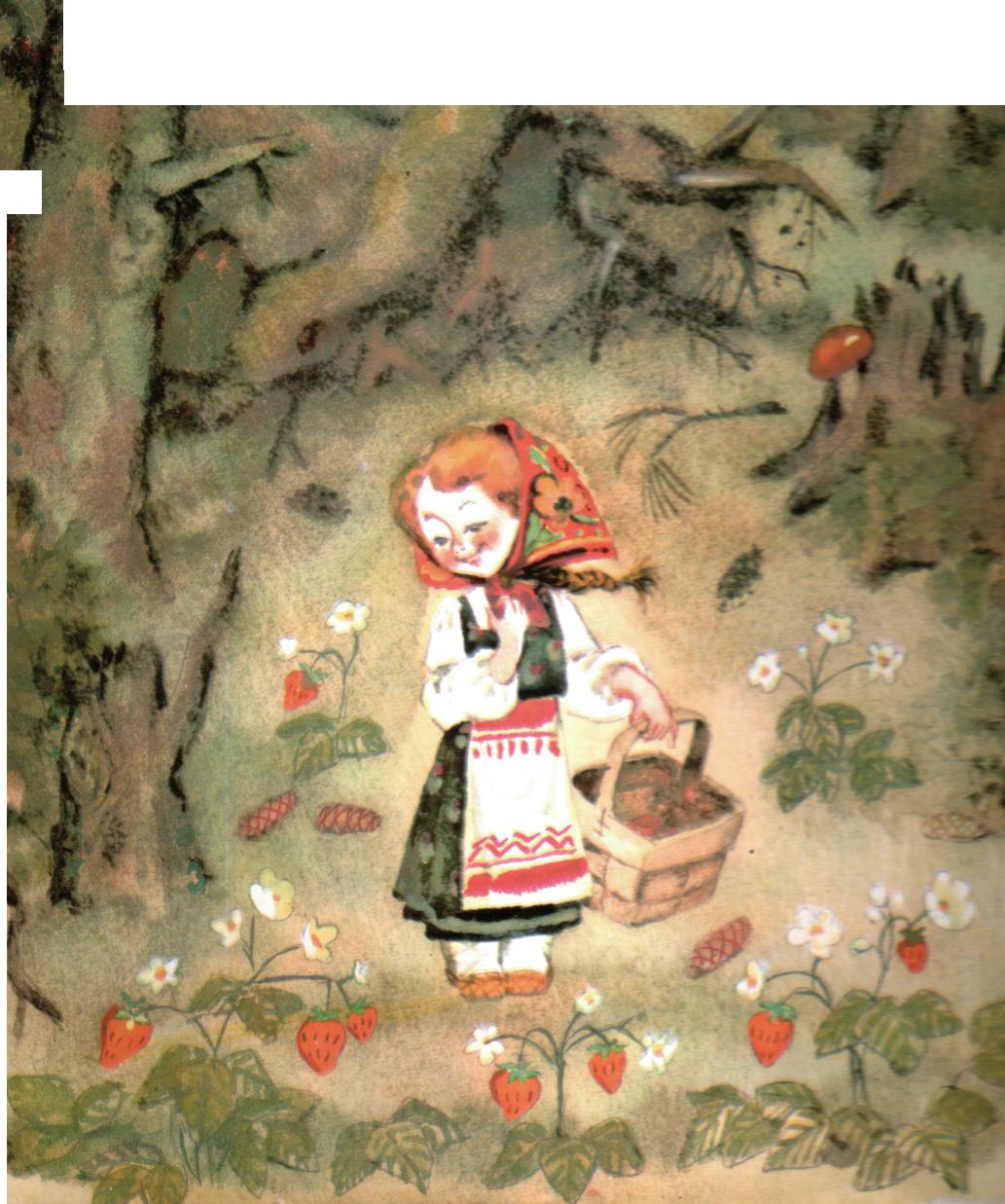 наберёшь кузовок
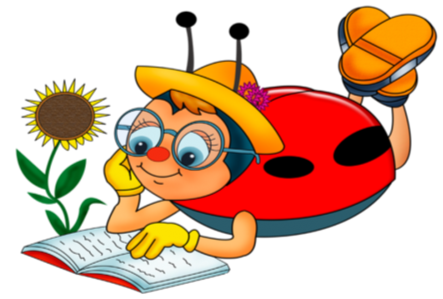 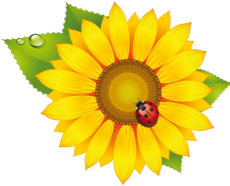 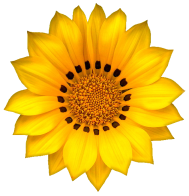 ПОСЛОВИЦЫ
40
Без труда не вытащишь и
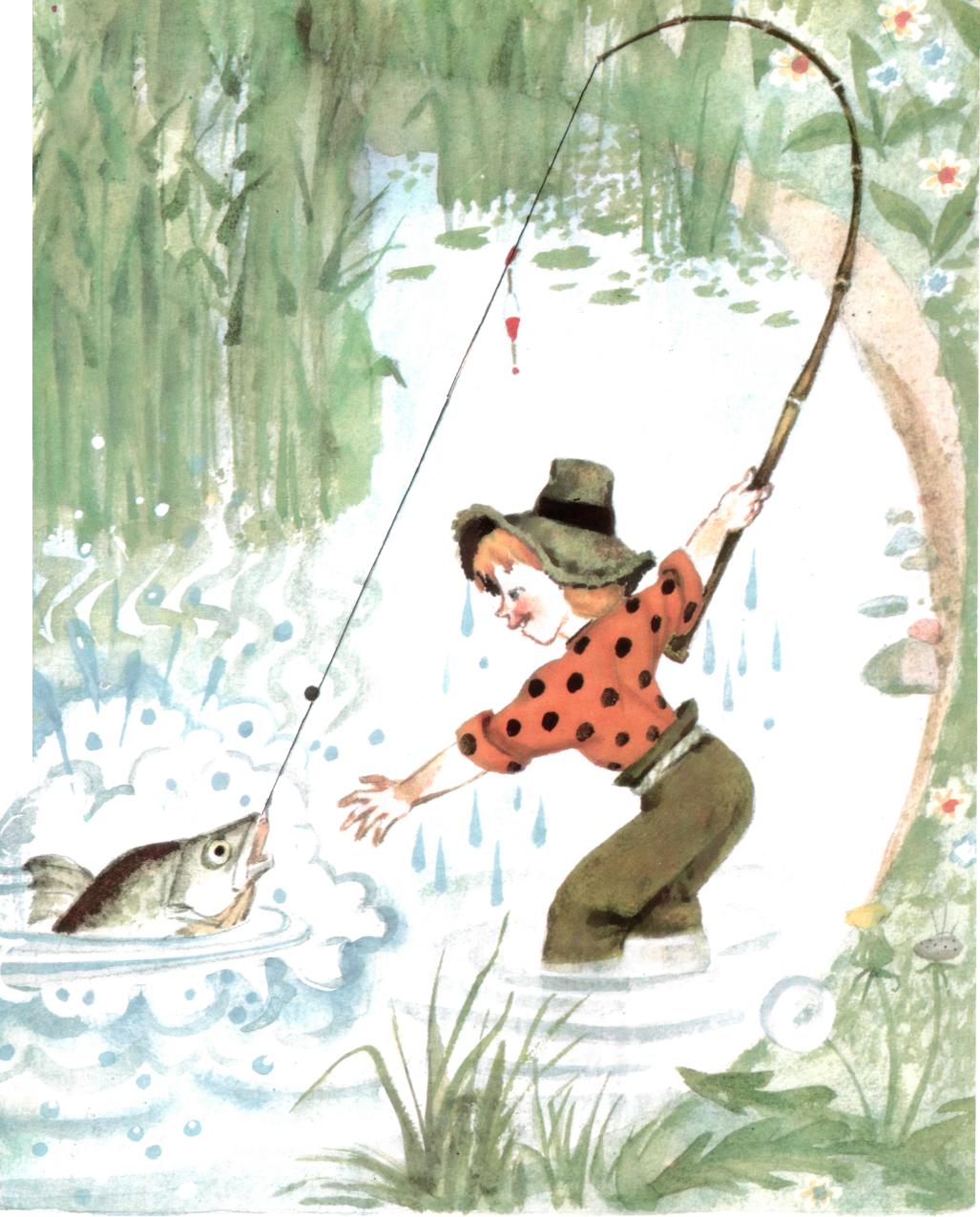 рыбку из пруда
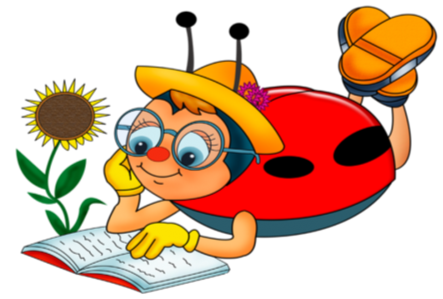 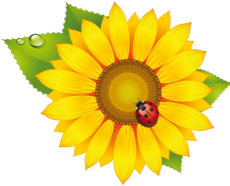 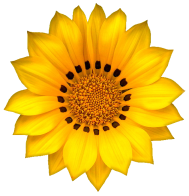 ПОСЛОВИЦЫ
50
Поспешишь -
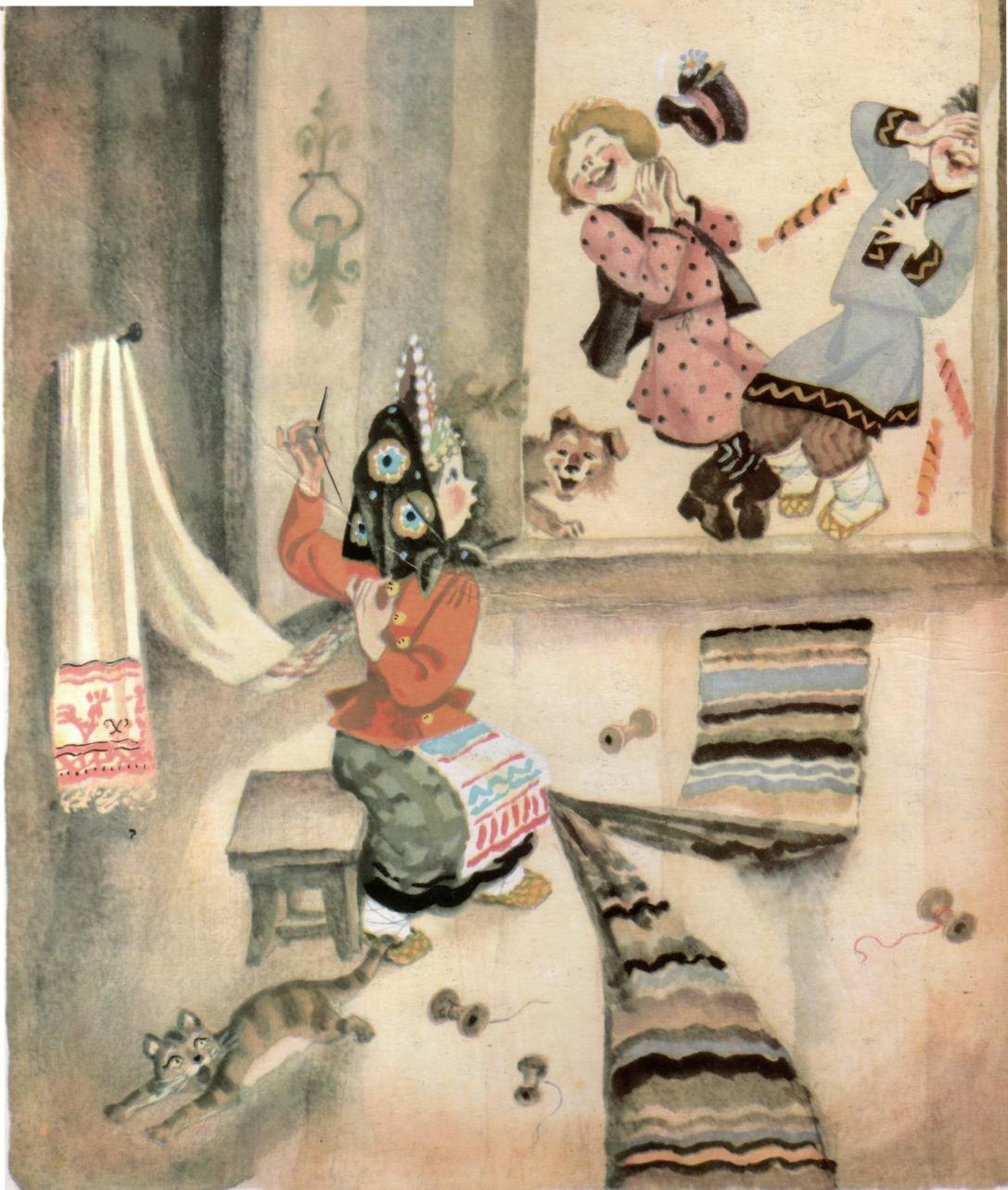 людей насмешишь
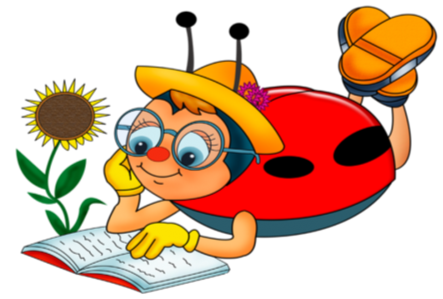 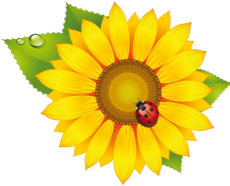 Увлекательное  путешествие по разделу : «Устное народное творчество» подошло к концу. 
 Можно  сказать: что благодаря сказкам, загадкам,
 пословицам, песенкам мы познаем мир, учимся жить.
 Правильно   вести себя. Можем оценить поступки свои и своих друзей.  Через  сказку учимся любить, уважать других.  
                       «Кто много  читает, тот много знает»
ИНТЕРНЕТ - РЕСУРСЫ
http://img-fotki.yandex.ru/get/9349/20573769.52/0_94204_946b02f5_L.png   
цветок с божьей коровкой в левом углу 

http://forchel.ru/uploads/posts/2011-08/1312737308_5.jpg   
забор с подсолнухами

http://papus666.narod.ru/clipart/p/pods/pods04.png  
подсолнухи (цветок для божьей коровки)

http://gifsgifsparavoce.files.wordpress.com/2012/02/abelhinha031.png?w=630    божья коровка 

http://img-fotki.yandex.ru/get/6306/162549541.6/0_744cd_83128e8d_XL 
цветок подсолнуха

http://s008.radikal.ru/i306/1011/71/1a06c40bc806.jpg   
картинка для создания фона
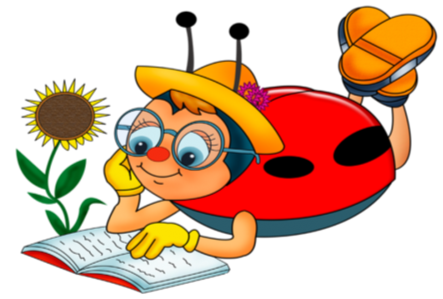